Межрегиональная научно-практическая конференция«Актуальные вопросы развития образования 
в Ярославской области: итоги 2017 года»
Реализация концепции региональной сети ШИБЦ: реалии и перспективы(Круглый стол)
Модераторы:
А.Н.Смирнова, С.В.Успенская
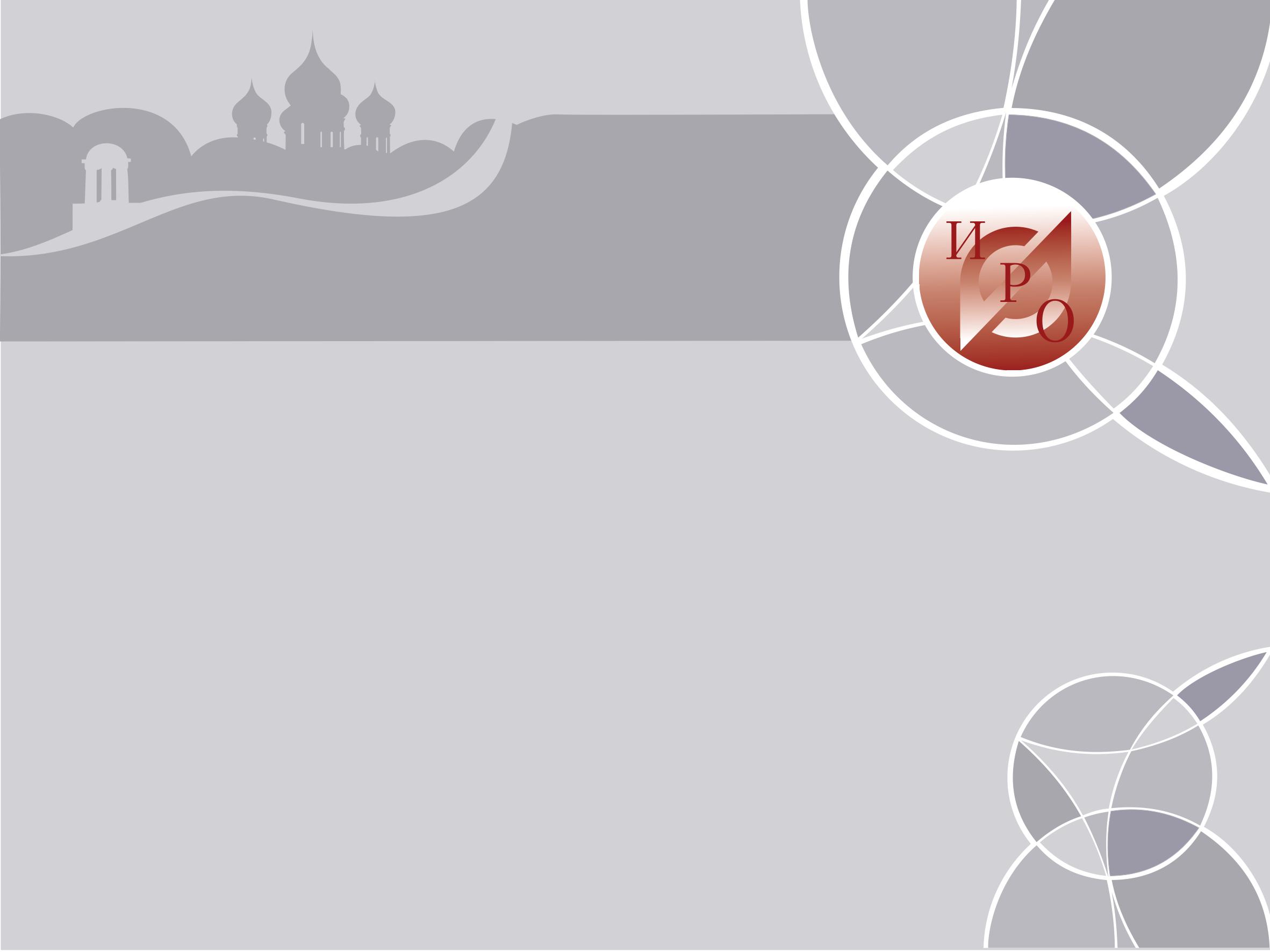 Реализация концепции региональной сети ШИБЦ: реалии и перспективы(Круглый стол)
Приняли участие:
76 человек (41 подключение) 
из 3 Регионов РФ (Курская обл., Свердловская обл., Красноярский край)
Выступили с сообщениями:
10 человек
12–14 декабря 2017 годаЯрославль
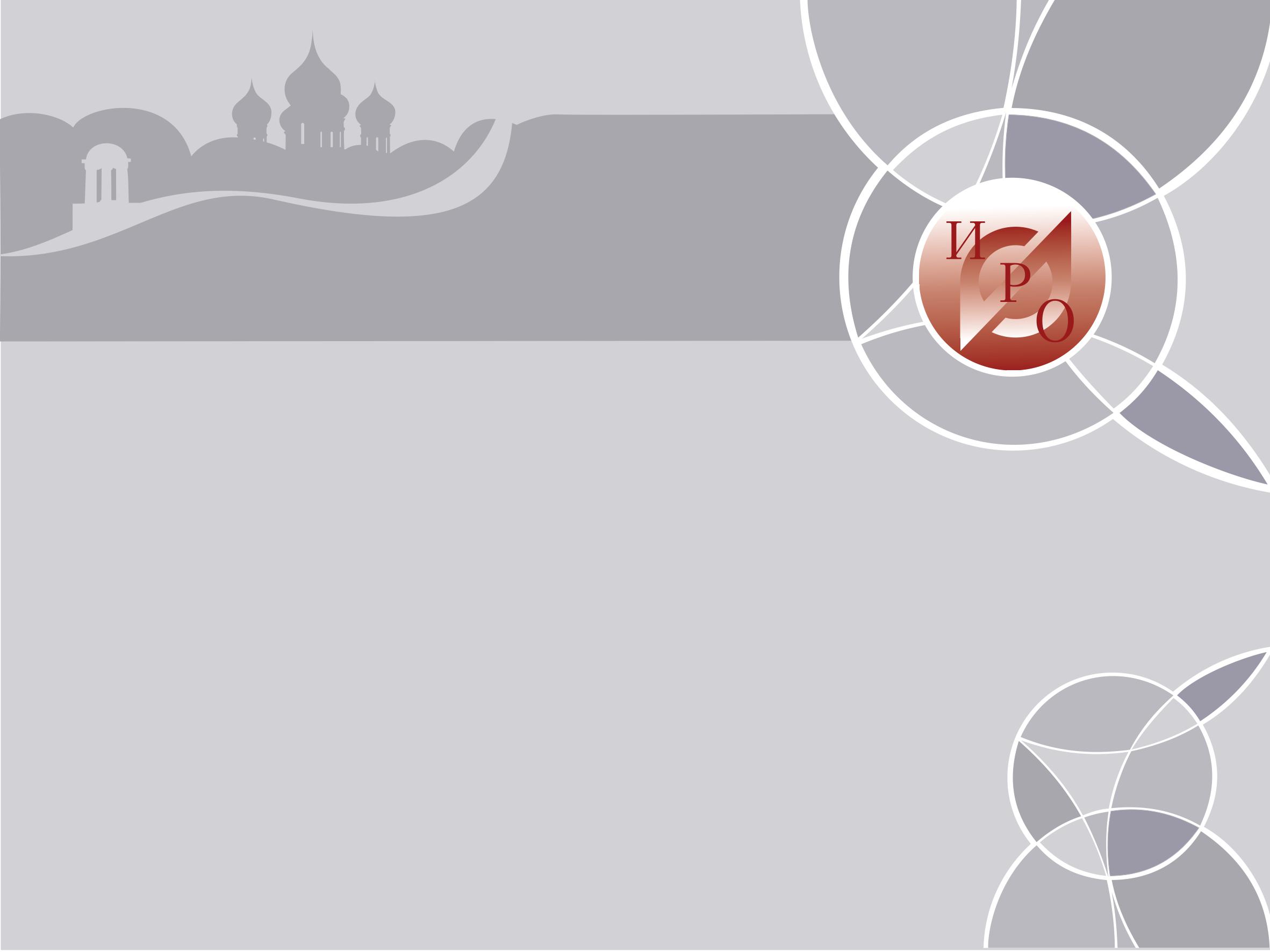 Реализация концепции региональной сети ШИБЦ: реалии и перспективы (Круглый стол)
Обсуждали следующие вопросы:
Информационно-библиотечный центр гимназии как центр профориентационной работы 
Возможности ИБЦ в формировании образовательной среды школы для работы с одарёнными детьми 
ИБЦ в школе: современные практики
Функциональное зонирование пространства ШИБЦ
Взаимодействие школьных и общедоступных библиотек
12–14 декабря 2017 годаЯрославль
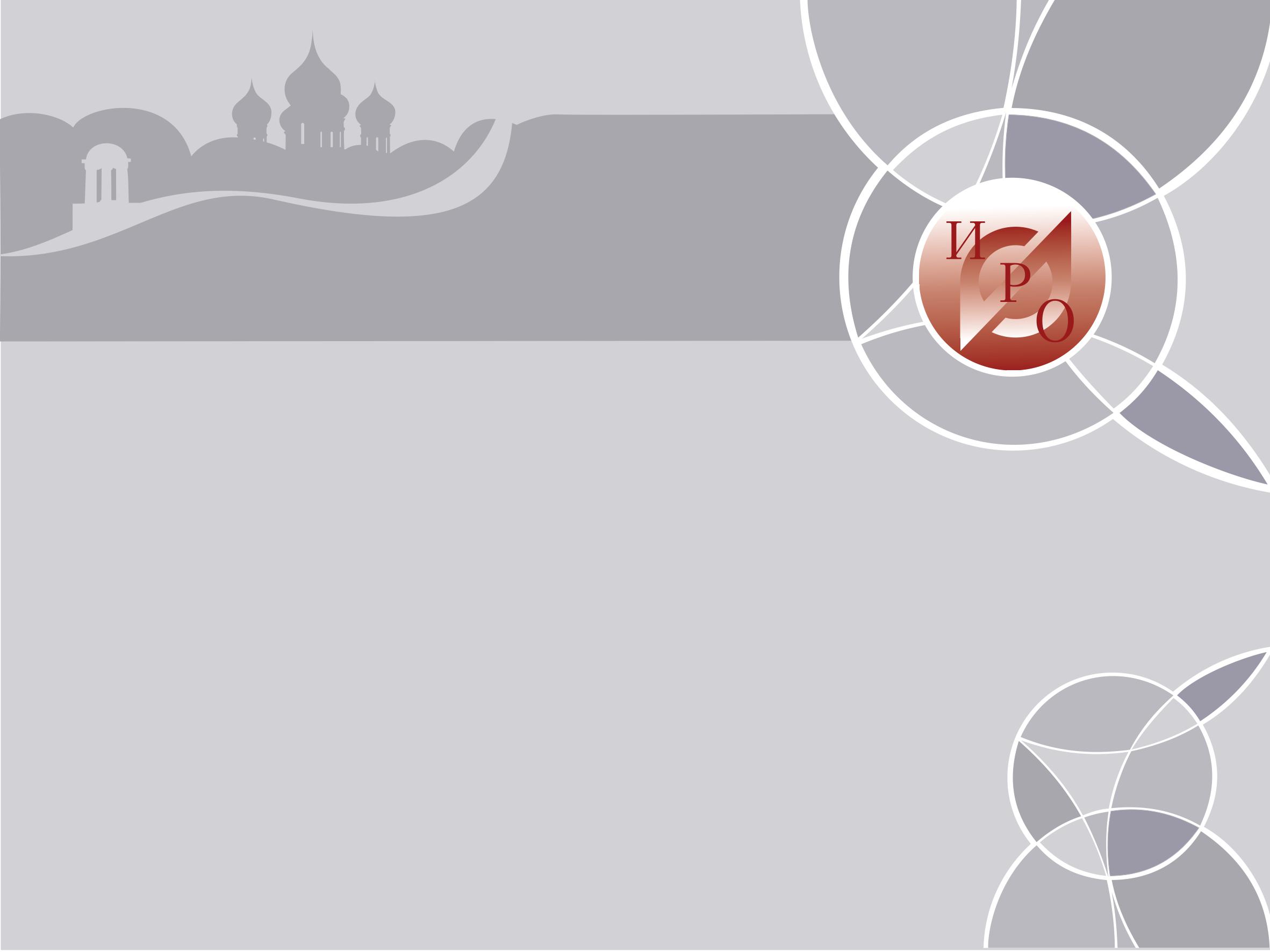 Реализация концепции региональной сети ШИБЦ: реалии и перспективы (Круглый стол)
Выявили проблемы:
профессиональные дефициты сотрудников школьных библиотек в области современных педагогических технологий, ИКТ, технологий продвижения чтения;
недостаточная степень скоординированности действий школьных и общедоступных библиотек в целях приобщения обучающихся к чтению;
низкий уровень материально-технического обеспечения школьных библиотек (фонды, техника)
12–14 декабря 2017 годаЯрославль
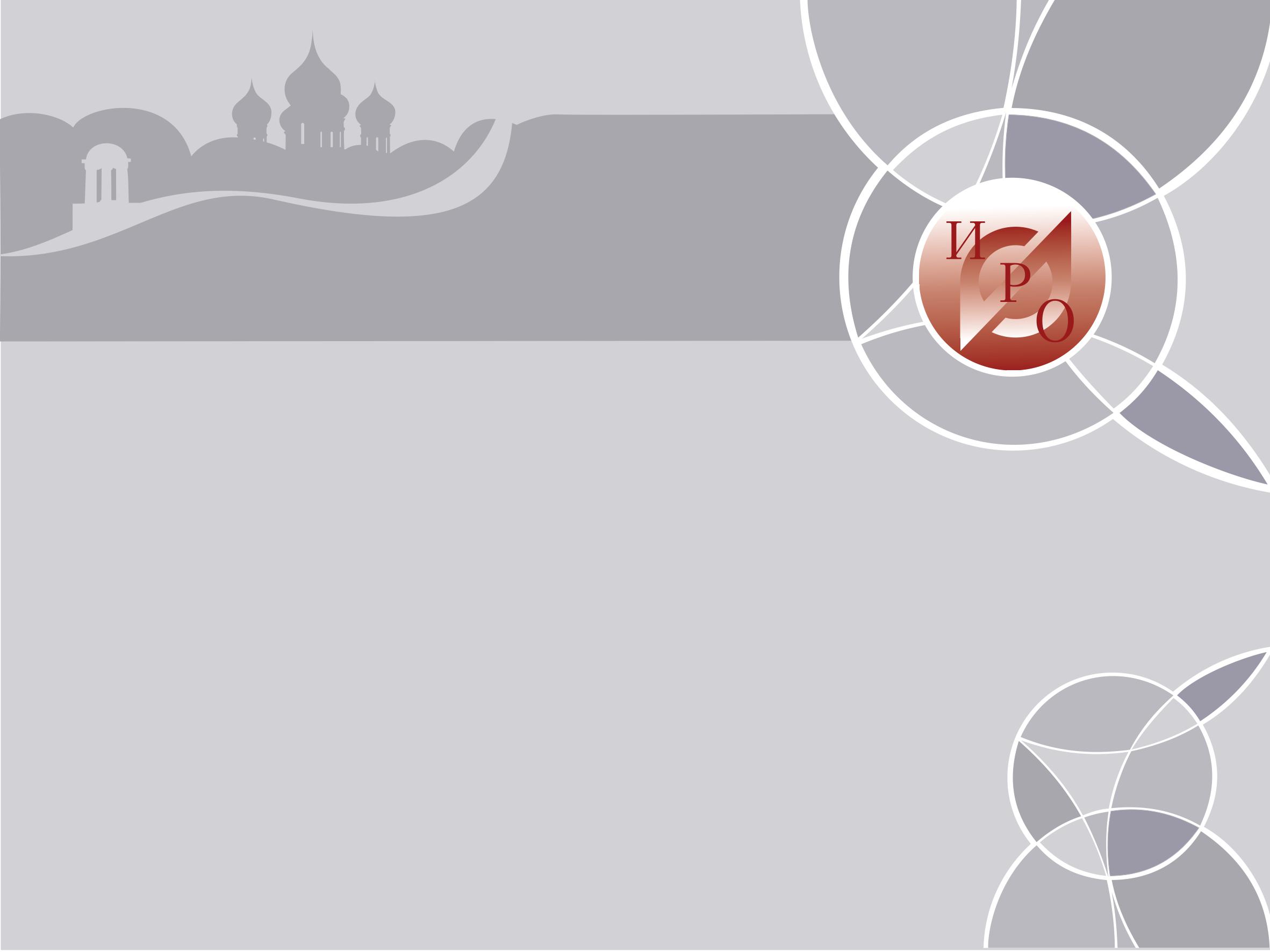 Реализация концепции региональной сети ШИБЦ: реалии и перспективы (Круглый стол)
Поступили предложения:
разработать серию учебных мероприятий по восполнению профессиональных дефицитов сотрудников школьных библиотек в области современных педагогических технологий, ИКТ, технологий продвижения чтения;
продолжить практику проведения семинаров на базе опорных ШИБЦ и ресурсных центров;
содействовать формированию практики совместного планирования работы школьных и общедоступных библиотек
12–14 декабря 2017 годаЯрославль